NHẬN QUÀ LỊCH SỰ
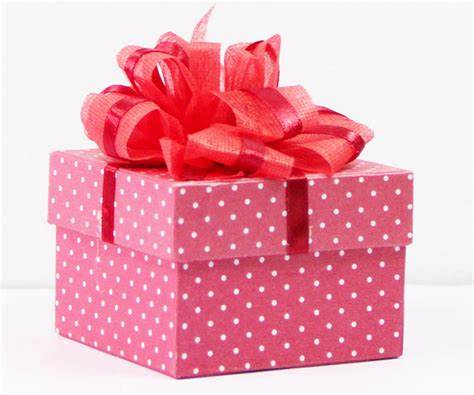 Cbi:  7 hộp quà, bánh, 2 con thú, túi bánh gấu/ kẹo nhỏ
HĐ1: Gấu bông mở quà và có các hành động: vứt quà, bóc quà ngay, moi quà, chê quà xâu
Hs nhận xét
Con nhận quà thế nào?
CHÚNG MÌNH ĐƯỢC NHẬN QUÀ VÀO DỊP NÀO?
Trở thành em bé lịch sự khi nhận quà
1. KHOANH TAY, MẮT NHÌN VÀO NGƯỜI TẶNG QUÀ
2. NHẬN QUÀ BẰNG 2 TAY
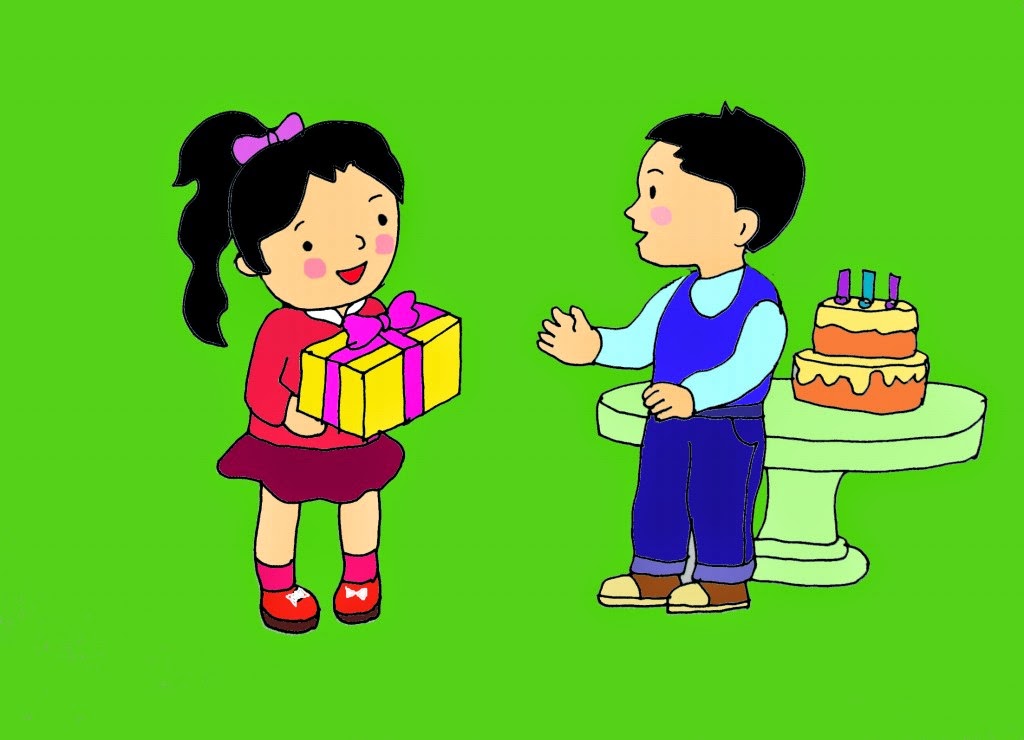 NÓI RÕ RÀNG: CON CẢM ƠN CÔ Ạ.
3. CẤT QUÀ GỌN GÀNG, KHÔNG BÓC QUÀ NGAY
4. KHI MỌI NGUỜI VỀ, BÉ HÃY BÓC QUÀ NHÉ
VIỆC KHÔNG LÀM: KHÔNG NHẬN BẰNG 1 TAY
TUYỆT ĐỐI KHÔNG CHÊ BAI MÓN QUÀ MÌNH NHẬN ĐƯỢC
KHÔNG BÓC QUÀ TRƯỚC MẶT NGƯỜI TẶNG
Không bao giờ nhận quà của người lạ
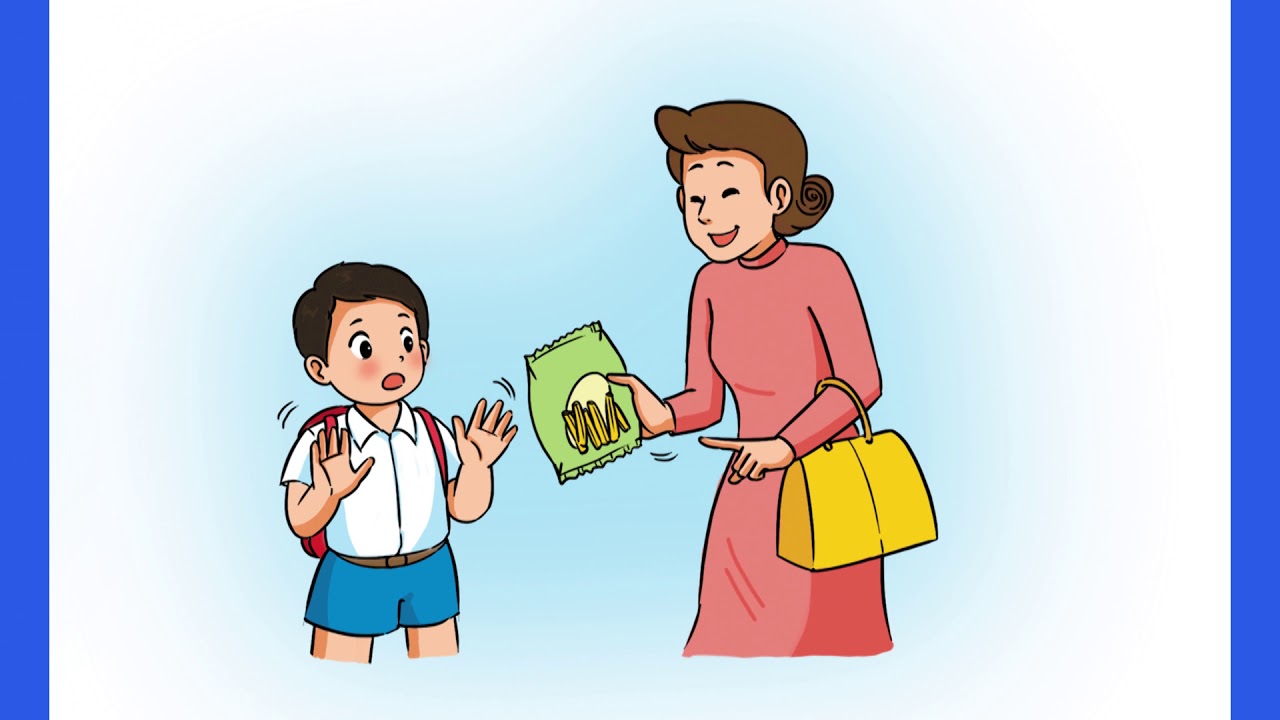 Cô gọi 1 hs lên nhận quà
Cho cả lớp làm
Khoanh tay→ mắt nhìn người tặng quà → nói cảm ơn → nhận bằng 2 tay → để quà ngay ngắn lên bàn
Trong mỗi hộp quà là keọ, cô tặng kẹo cho các con nhé
Xem clip
Hđ cuối: Tay cảm ơn/ tay nhận quà/ tay cất quà